Fig. 12. Clinopyroxene Aliv/Alvi ratios can reflect pressures of crystallization. Ratios for ...
J Petrology, Volume 38, Issue 5, May 1997, Pages 581–624, https://doi.org/10.1093/petroj/38.5.581
The content of this slide may be subject to copyright: please see the slide notes for details.
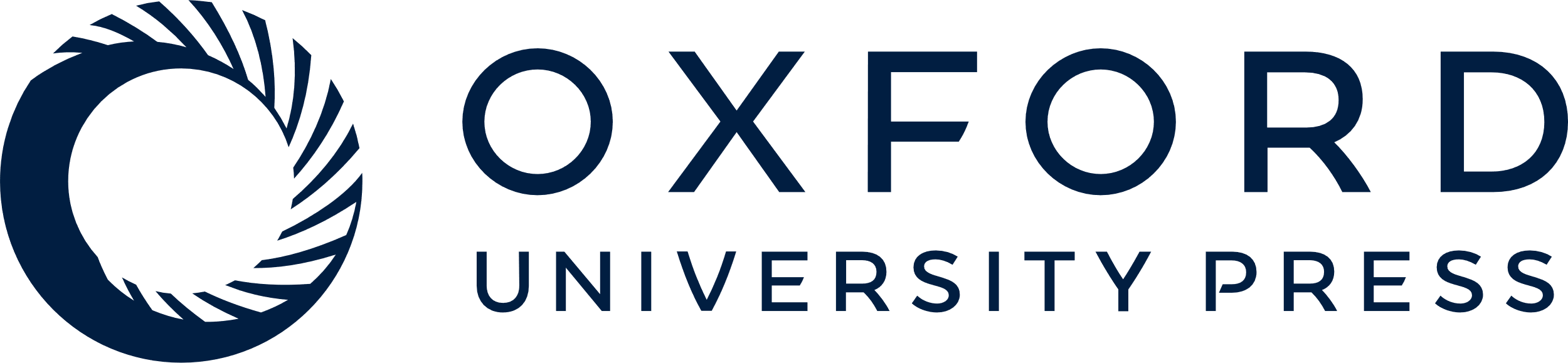 [Speaker Notes: Fig. 12. Clinopyroxene Aliv/Alvi ratios can reflect pressures of crystallization. Ratios for Mauna Kea xenoliths do not distinguish the various ultramafic and gabbroic xenoliths, but those for clinopyroxene in websterite xenoliths of Hualalai (Bohrson & Clague, 1988) have lower ratios (i.e. formed under higher pressure) (a 2:1 reference line is shown). We also show Aliv/Alvi ratios for other ultramafic xenoliths of Hawaii for comparison: Loihi dunite (Clague, 1988), Puu Waa Waa dunite of Hualalai (Clague & Bohrson, 1991), and Koolau dunite (Sen & Presnall, 1986) mainly overlap with Mauna Kea xenoliths, whereas wehrlite and dunite of Hualalai (Chen et al., 1992) have ratios both lower and overlapping with those of Mauna Kea xenoliths.


Unless provided in the caption above, the following copyright applies to the content of this slide: © Oxford University Press 1997]